جامعة ديالى / كلية الهندسة
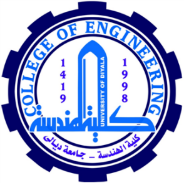 قسم الهندسة الإلكترونية
8085 Microprocessor
Lecture 8
المدرس إياد قيس عبد الكريم
2018
جامعة ديالى / كلية الهندسة
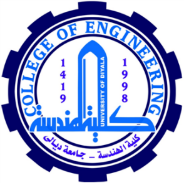 قسم الهندسة الإلكترونية
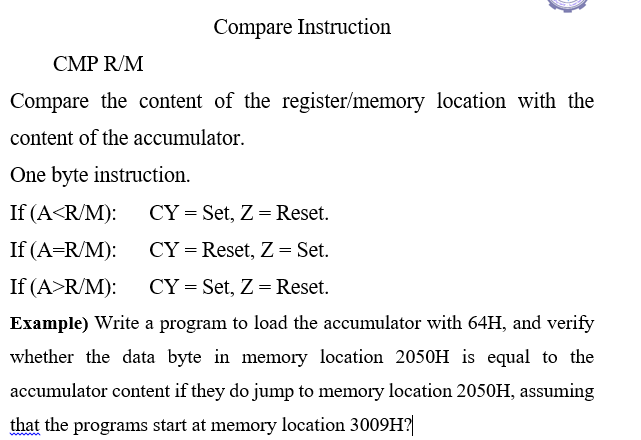 2018
جامعة ديالى / كلية الهندسة
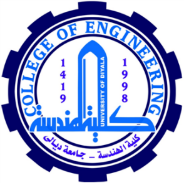 قسم الهندسة الإلكترونية
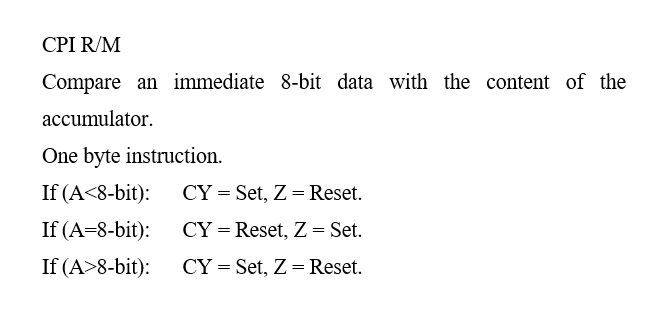 2018
جامعة ديالى / كلية الهندسة
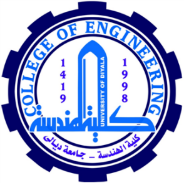 قسم الهندسة الإلكترونية
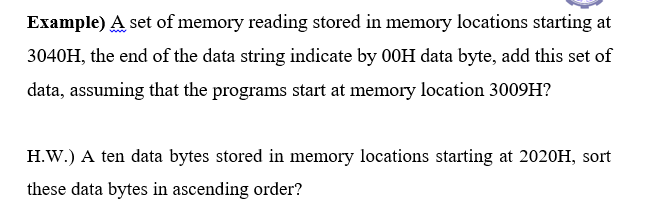 2018
جامعة ديالى / كلية الهندسة
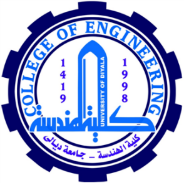 قسم الهندسة الإلكترونية
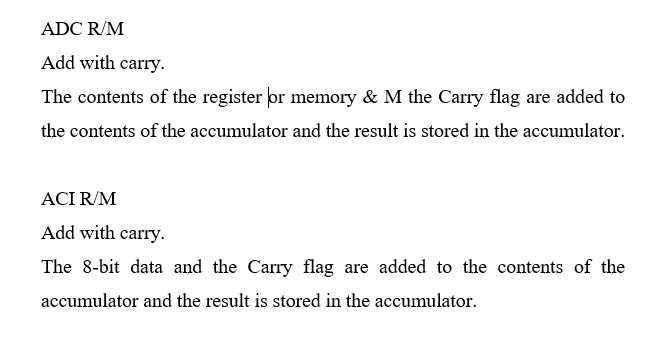 2018
جامعة ديالى / كلية الهندسة
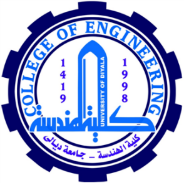 قسم الهندسة الإلكترونية
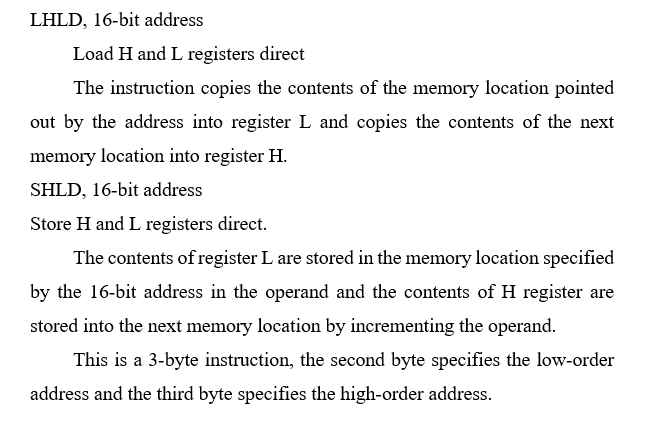 2018
جامعة ديالى / كلية الهندسة
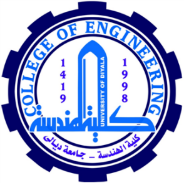 قسم الهندسة الإلكترونية
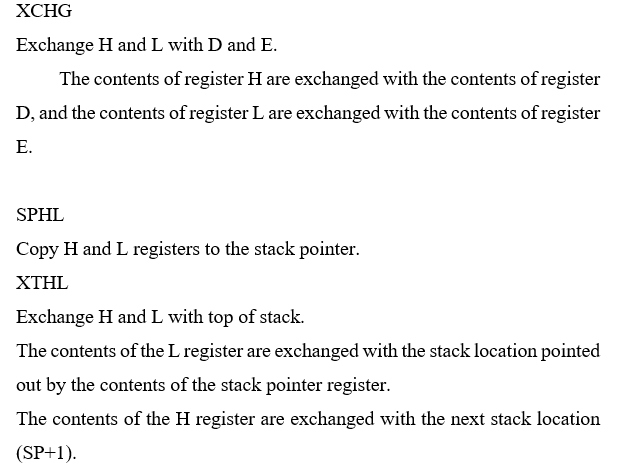 2018
جامعة ديالى / كلية الهندسة
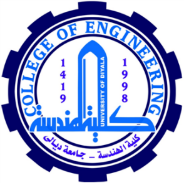 قسم الهندسة الإلكترونية
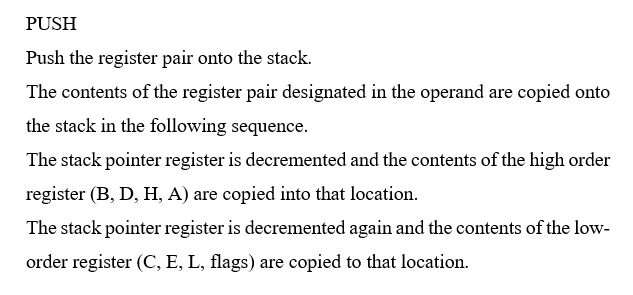 2018
جامعة ديالى / كلية الهندسة
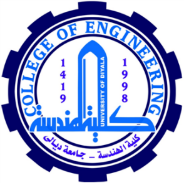 قسم الهندسة الإلكترونية
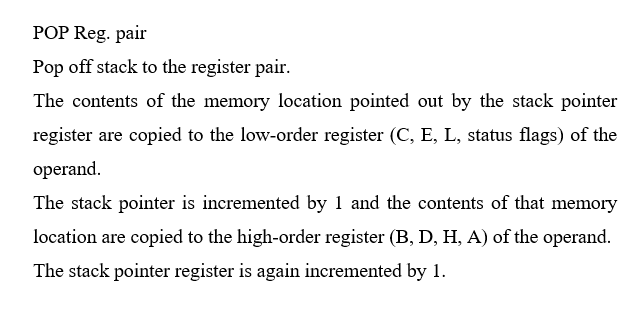 2018
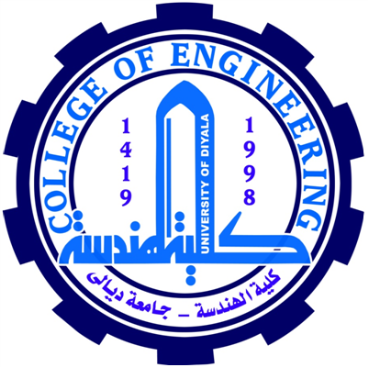 شكراً لإصغائكم ...
أسئلة ؟
2018